Выпускной!
4 «А»
4 «Б»
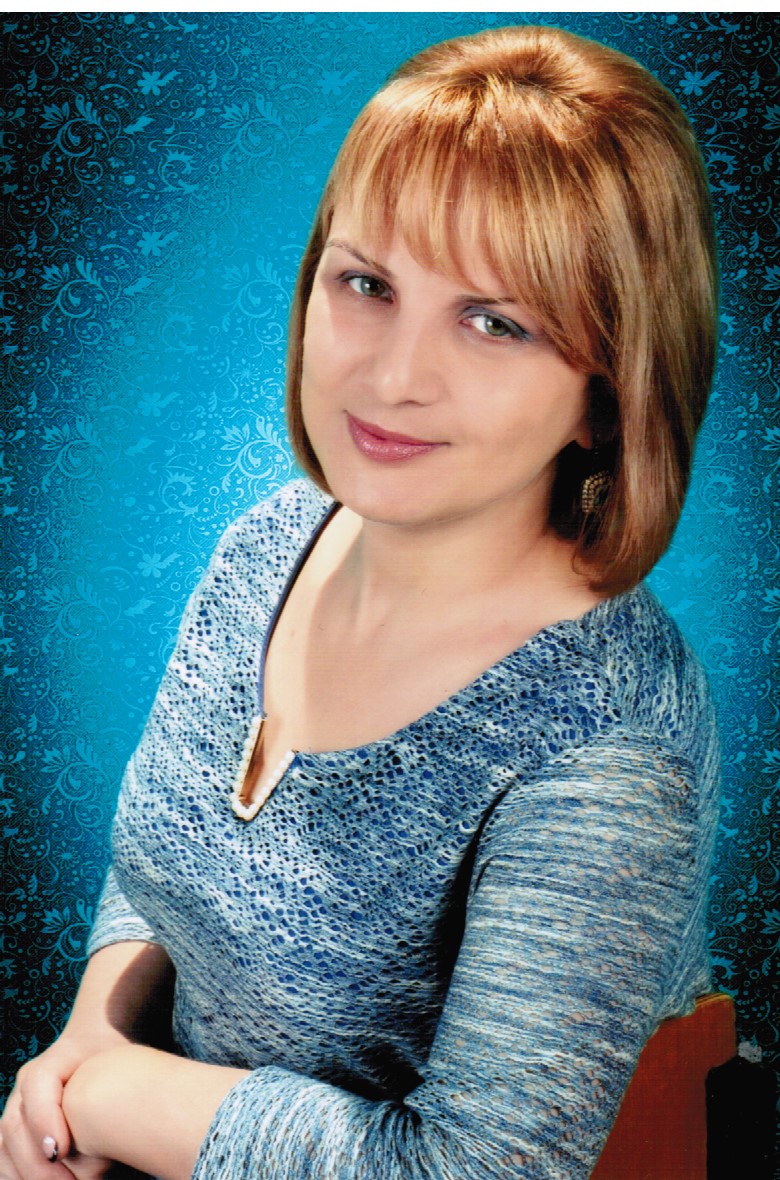 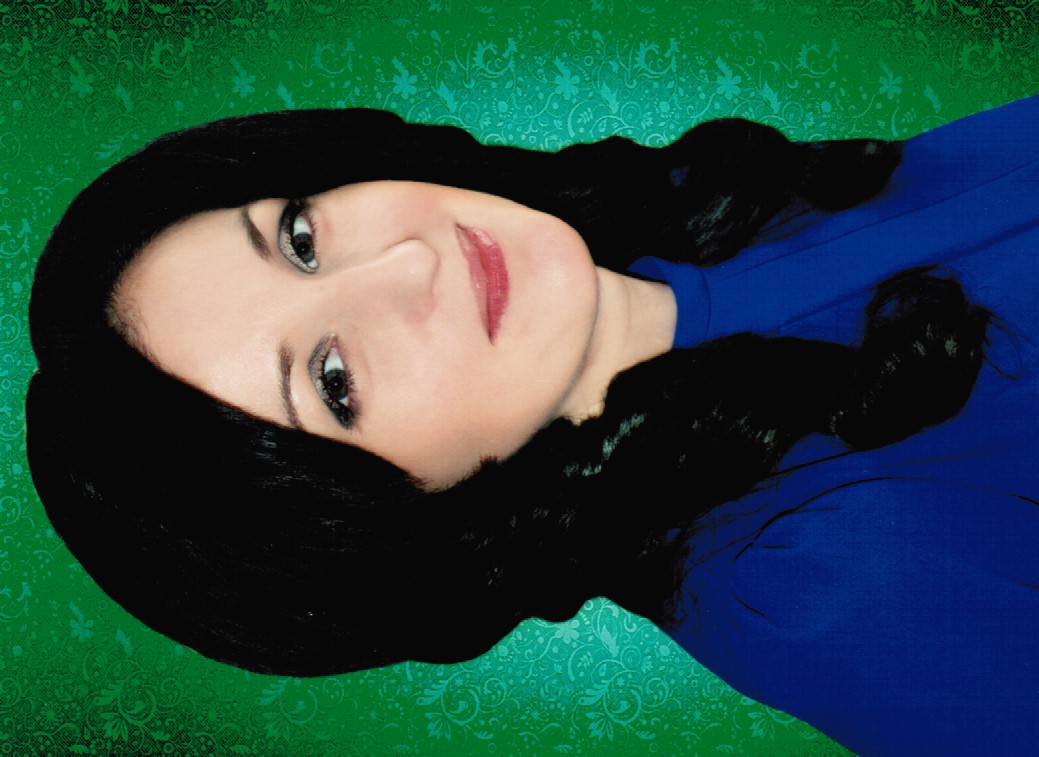 Первый звонок!
Мы теперь ученики!
Первый  класс!
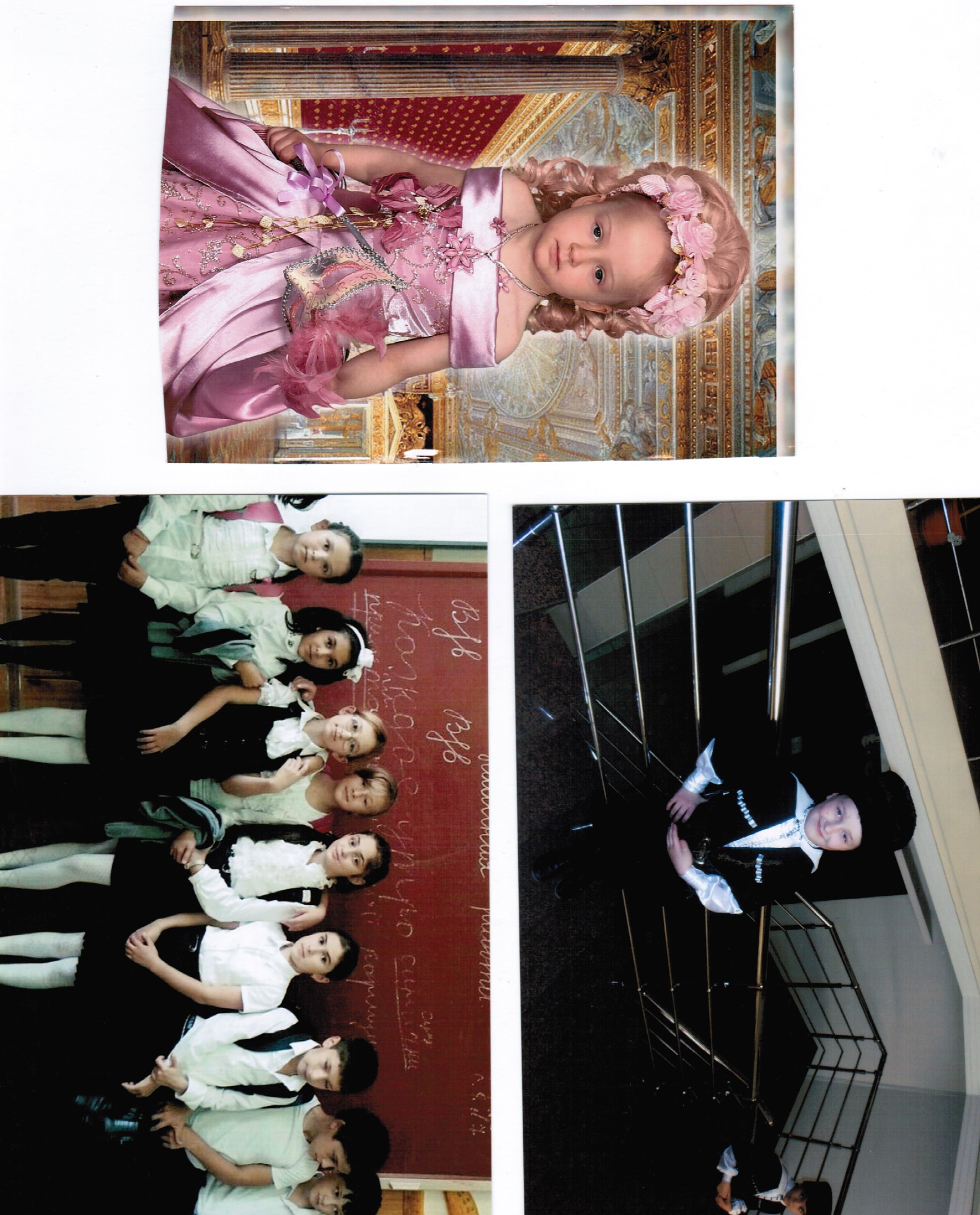 Учили  нас  любить  свой  край…
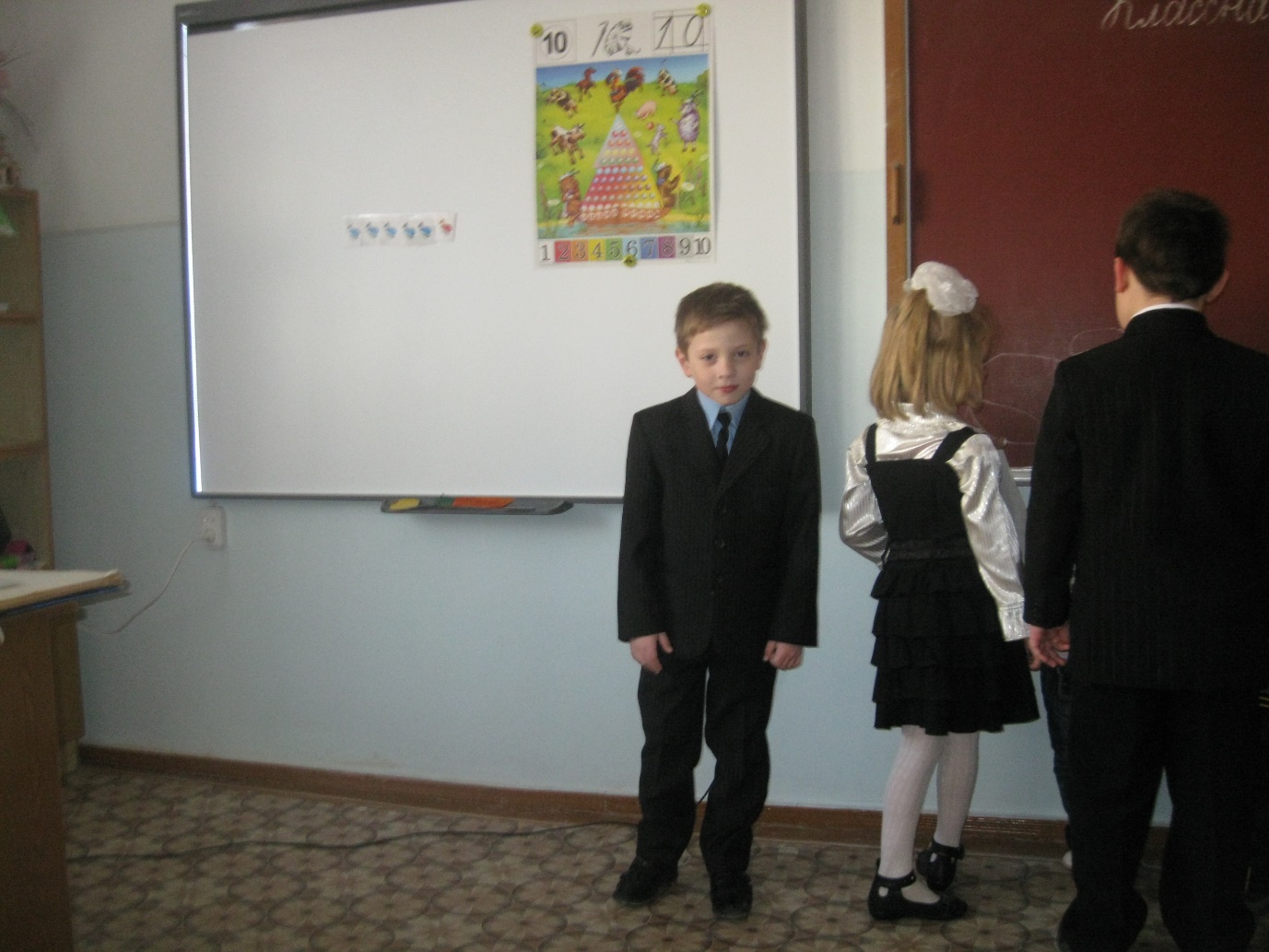